WELCOME
KY’s Project SCOPE:         
Supporting Children of the OPioid Epidemic

September 8 Addiction and Treatment
1
[Speaker Notes: Kathy]
Team KY and Partners
Welcome from your KY Project SCOPE team! Kathy Sheppard-Jones, Caroline Gooden, Christine Hausman, Brandon Cannada, Emily Moseley
Thanks to our supportive partners! 
Beth Jordan, Vestena Robbins, Allen Brenzel, Miriam Silman, Koleen Slusher, Katie Marks, Brittany Barber, Maggie Schroeder, Michele Blevins, Phyllis Millspaugh, Patti Clark, Brittany Allen from the Department for Behavioral Health
Kristen Martin, Cabinet for Health and Family Services
Jason Joy, PATHways and Holly Dye, Beyond Birth
Paula Goff from First Steps, Department for Public Health
Jill Seyfred, Janna Estep-Jordan, Olivia Thompson from Prevent Child Abuse KY
Jenny Wurzback from Easter Seals Cardinal Hill Preschool Programs
Amy Neal and Juanita Webb, Governor’s Office of Early Childhood
Project SCOPE ECHO administrative team
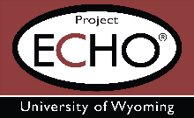 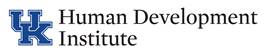 2
[Speaker Notes: Kathy]
Upcoming Topics and Speakers
Tuesday, September 8 (Addiction and Treatment, Sharon Hesseltine and Maggie Schroeder) 
Tuesday, September 22 (NAS, Diana Frankenburger) 
Tuesday, October 6 (Monitoring Child Development, Dr. Jennifer Grisham) 
Tuesday, October 20 (Having Difficult Conversations, Jason Joy) 
Tuesday, October 27 (Trauma-Informed Interventions for Families with Young Children, Miriam Silman) 
Tuesday, November 17 (The Role of Peers for Families in Recovery, Sharon Hesseltine and Kim Hillard) 
TIMES: 2PM – 3:30 PM EASTERN TIME EACH DATE
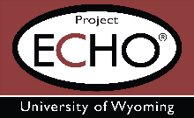 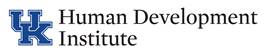 3
[Speaker Notes: Kathy]
Today's Agenda
2:00-2:05 pm Procedures
2:05-2:35 pm Addiction and Treatment (Sharon and Maggie)
2:35-2:40 pm Case Presentation (Tonya and Jessica)
2:40-3:10 pm Breakout sessions
3:10-3:28 pm Reconvene large group; discussion
3:28-3:30 pm Session closure
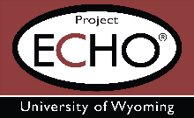 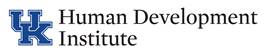 4
[Speaker Notes: You will notice a full half hour for discussion in the breakouts.
______ will bring us back together at the end as a full group to recap suggestions made during the smaller breakouts.]
Small Group Facilitators and Co-Facilitators
Sharon Hesseltine (ORN) with Joy Varney (KPFC)
Kate Dean (CCA) with Bethany Wilson (PATHways)
Karen Cottengim (Northkey) with Marie Vice (PATHways)/Brittany Barber (BHDID)
Caroline Gooden (HDI) with Amanda Metcalf (KPFC)
Christine Hausman (HDI) with Suzanne Ross (CCA)
Emily Moseley (HDI) with Barb Greene (KPFC)
Tonya Jernigan (Dept of Pediatrics) with Jessica White (Chrysalis House)
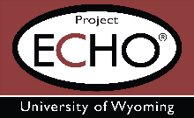 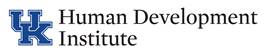 5
[Speaker Notes: Caroline
We welcome some new cofacilitators today.
Thank you for being here.]
Session Reminders
First name, last name, agency in zoom profile
Take care of yourself
Protect confidentiality
Session recorded and close captioned
SCOPE ECHO model = all learn, all share
Credit through ECE-TRIS; contact Christine for CEUs
6
Resource Materials
All session materials available at https://www.hdilearning.org/project-scope-echo-series/
Materials include speaker PowerPoints, case presentation forms, resource materials
Please contact brandon.cannada@uky.edu if you need assistance with technology
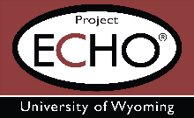 7
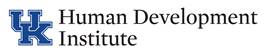 [Speaker Notes: Brandon]
Case Presentations
Please submit for next session!
Brief presentation immediately after each speaker
Forms available at https://www.hdilearning.org/project-scope-echo-series/
Facilitators note CASE PRESENTATION NOTES form added for your use on resource site
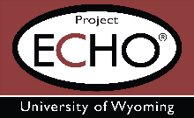 8
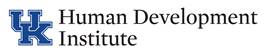 [Speaker Notes: Caroline]
Addiction and Treatment
Sharon Hesseltine, RON and Maggie Schroder, DBH DID
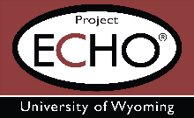 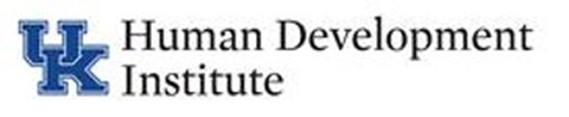 9
[Speaker Notes: Kathy introduces Dr. Leslie]
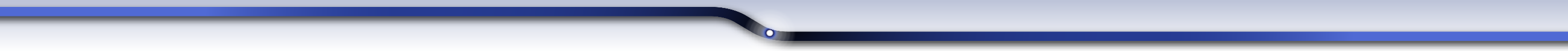 Team KY SCOPECase Study Presentation
Tonya Jernigan, LCSW
University of Kentucky, Division of Pediatric Forensic Medicine
Jessica White, CADC
Chrysalis House
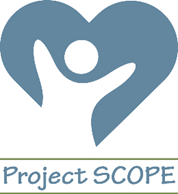 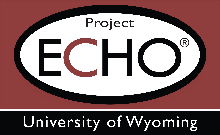 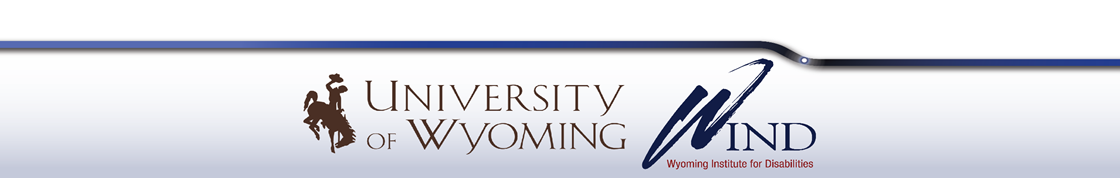 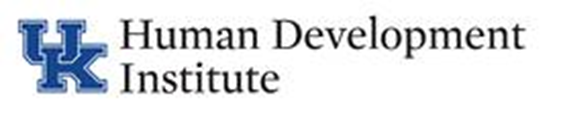 10
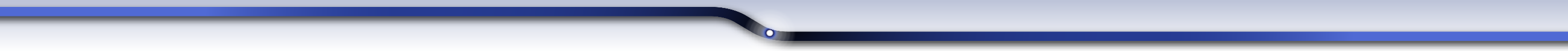 Background on Case
“Heidi,” 35 year old single Caucasian female who currently resides in long term residential substance use disorder treatment (entered treatment on 8/20/20). 
Heidi has been diagnosed with Opioid Use Disorder, Severe. Heidi’s primary substance used is Heroin and she has been using since she was 23 years old; last use on 8/20/20, ½ gram (method IV). Historically, Heidi used 2 grams of heroin via IV daily. 
Heidi delivered a baby boy at 7 months in early May. She had no prenatal care and used daily throughout pregnancy. Baby weighed 3lbs 4oz at birth and is currently in out of home care.
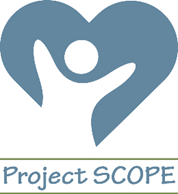 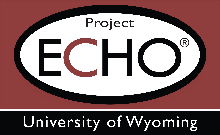 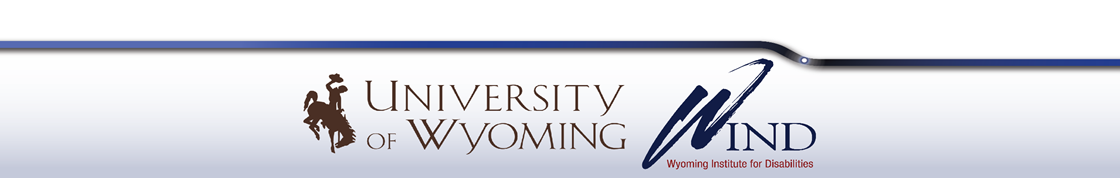 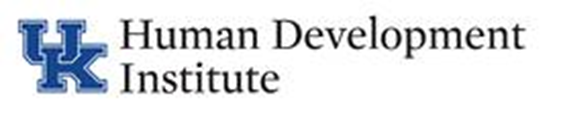 11
[Speaker Notes: What is your profession/field? (Ex. Case manager, counselor, peer specialist, educator, etc.)
What is the setting? (Clinical, school-based (elementary, middle, high school, etc.)
What are two or three key background pieces about the individual for whom you have questions? (Age, behavior history, intervention history, strengths)]
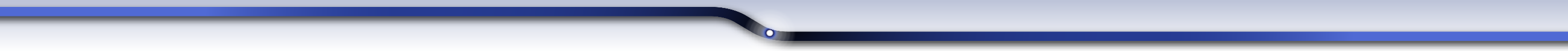 Primary Area of Concern
Heidi has limited recovery from her primary substance of use outside of a controlled environment (jail and or treatment). She also experiences symptoms of PTSD and anxiety. 
She is currently taking methadone, which she describes as helpful with her cravings, but she is still experiencing significant triggers and thoughts of use. 
Heidi will need significant assistance in bonding with her baby and completing objectives of a rigorous case plan with DCBS.
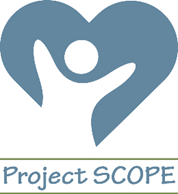 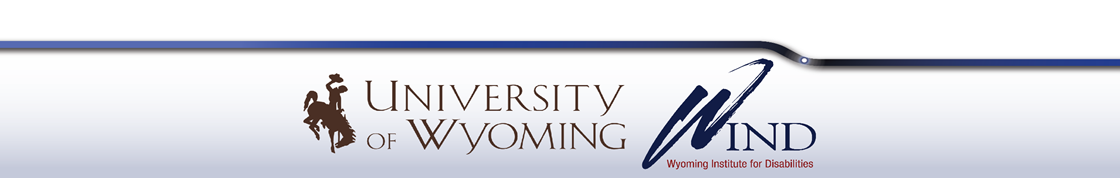 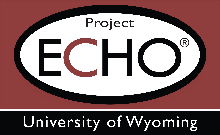 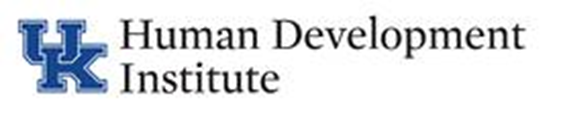 12
[Speaker Notes: What is the primary concern you have with this individual? Why is this behavior a concern? 
(For example, frequent temper tantrums, continued drug use, noncompliance with medications, etc.) Include details if you are comfortable.]
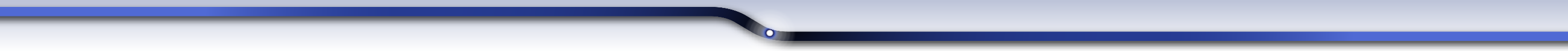 Goals, Barriers, Strengths  for this Case
Goals:
 “stay sober and deal with criminal thinking”
 “regain custody of my baby”
Barriers:
Limited social support
No visits with infant since 8/20/20 
Significant period of heavy use prior to entering treatment 
Strengths: 
 Expresses strong desire for recovery and can verbalize benefits of recovery for self
Wants to parent her child
 Has benefit of START team support through DCBS
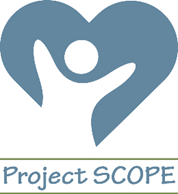 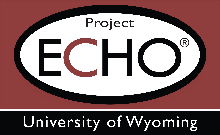 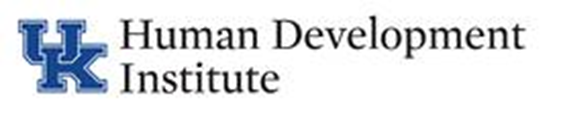 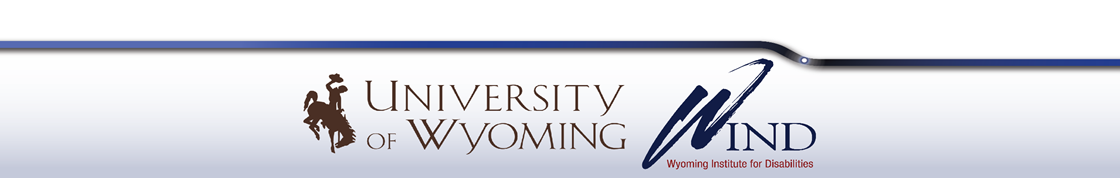 13
[Speaker Notes: Does the individual have a goal that has not yet been met? (For example, “Reduce tantrums during transition times from 5 times to 3 times a week.” “Increase medication compliance in the next 3 months.”)
Describe the contributing factors that may have kept the individual from progressing.
What are family/child strengths?]
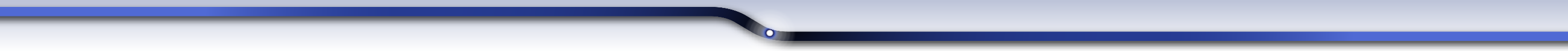 Additional Information
Heidi is struggling to stay awake during groups thus far in treatment and has missed a weekend of programming. 
Heidi is struggling significantly with missing her son and having someone else care for him.
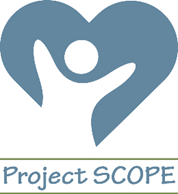 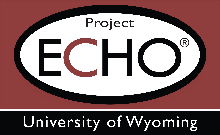 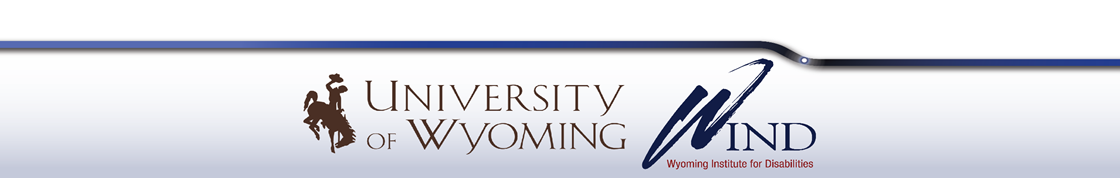 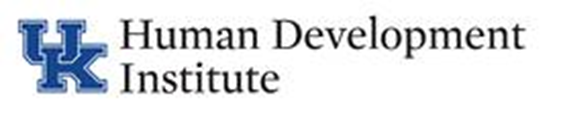 14
[Speaker Notes: Any additional information you wish to share. For example, are there approaches that you’ve already tried that did not work as desired?]
Breakout Discussion
Identify primary concerns and goals
What are some family/child strengths?
Describe contributing factors that may have kept “Heidi” from progressing 
What are some strategies suggested by your group?
Do you have any resources, websites, or documents to share with Project SCOPE colleagues?
Other comments/questions/suggestions?
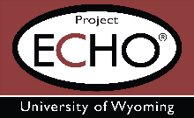 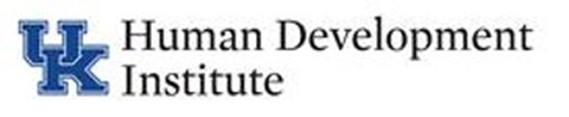 15
[Speaker Notes: Caroline- REMIND THEM TO WRITE DOWN THESE QUESTIONS or snap a picture of the questions with their phone.]
Evaluation
Pre-series survey; evaluations after each session and after series
Incentives: drawing after each session; book selection for participants who attend all sessions; certificate of attendance for sessions attended
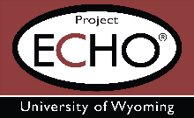 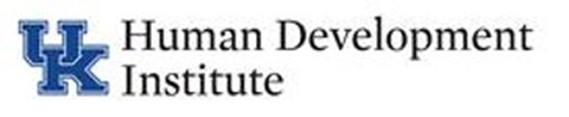 16
[Speaker Notes: Emily

Reminder: once you complete your evaluation you are eligible for a door prize.
Congrats to Amy Adams who was our winner from last week.
She won an educational toy generously courtesy of Lakeshore.]
Questions?
Contact us with any questions:
Content and case presentations: caroline.gooden@uky.edu; christine.hausman@uky.edu
Technology: brandon.cannada@uky.edu
Evaluation and case presentations: emily.moseley@uky.edu

See you next session, September 22 at 2pm for NAS
    Diana Frankenburger, PATHways
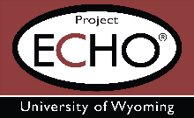 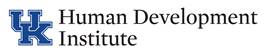 17